FUNDAMENTOS DE ECONOMÍA
Área Académica: Licenciatura en Contaduría


Profesor(a): L.E. Claudia Beatriz Lechuga Canto


Periodo: Julio-diciembre 2015
UNIDAD 5. SECTOR EXTERNO
Resumen
En este material electrónico  se aborda el tema del funcionamiento de la Bolsa Mexicana de Valores, institución financiera importante en el ámbito nacional e internacional que opera en el mercado de valores.

Con base en los temas antes citados el alumno construirá el conocimiento referente a desarrollar la habilidad de comprensión de los hechos, fenómenos y problemas económicos presentes en el orden social para que desde una perspectiva científica se adquiera una visión analítica de la problemática económica local, nacional e internacional.

Palabras clave: Mercado de valores, Bolsa de Mexicana de Valores, casa de bolsa, emisoras e inversionistas.
Abstract

In this electronic material there is approached the topic of the functioning of the Mexican Stock exchange of Values, financial important institution in the national and international area that operates on the stock market. 

With base in the topics before mentioned the pupil will construct the relating knowledge to developing the skill of comprehension of the facts, phenomena and economic present problems in the social order in order that from a scientific perspective there is acquired an analytical vision of the economic local, national and international problematics.

Key words: Stock market, Stock exchange of Mexican of Values, house of bag, issuers and investors.
Tabla de contenido
Funcionamiento del mercado de valores
Responsabilidad de los funcionarios y dueños de una casa de bolsa
Referencias Bibliográficas
Funcionamiento del Mercado de Valores
Por medio de este organizador gráfico (mapa mental) se muestra como funciona el mercado de valores en México, a través de la Bolsa Mexicana de Valores que opera a través de Grupo BMV-SENTRA (sistema electrónico de negociación), y el cual garantiza un manejo transparente de las operaciones bursátiles en el mercado.
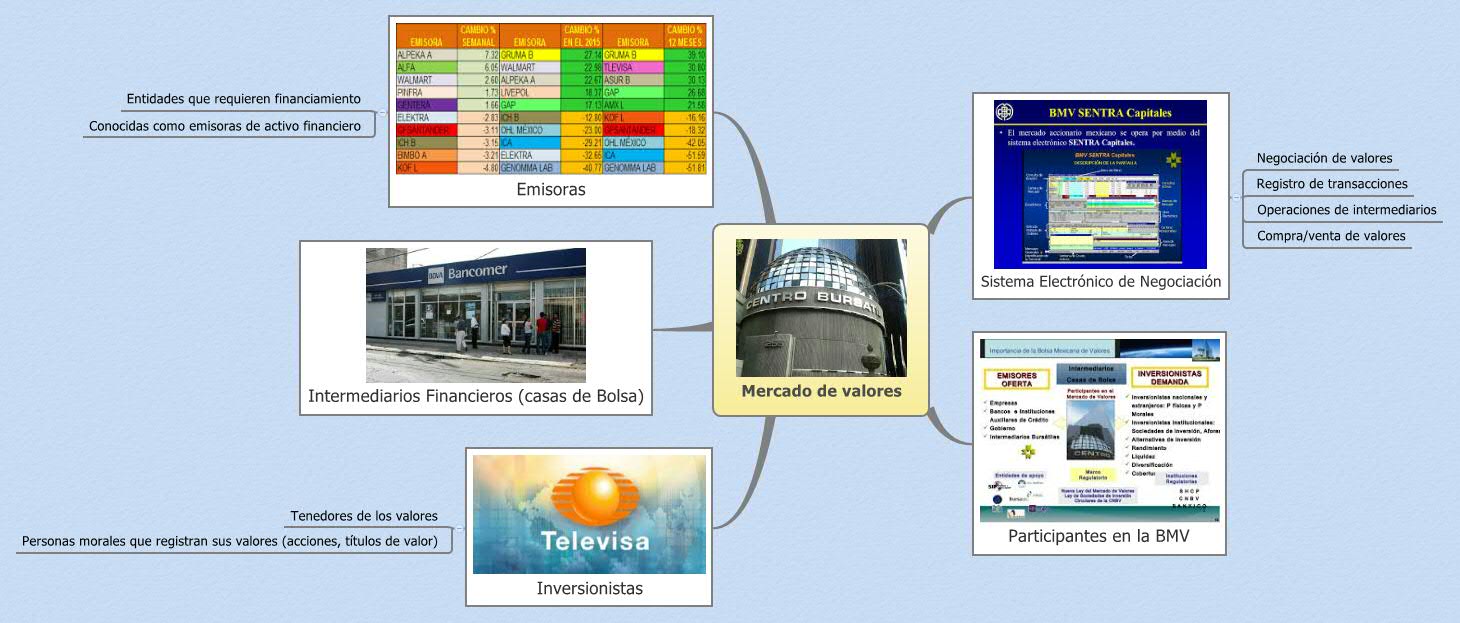 Referencias Bibliográficas
Bolsa Mexicana de Valores (2015), Reglas Operativas del Sistema Electrónico de Negociación Recuperado el 17 de octubre de 2015, desde: https://www.bmv.com.mx/docs-pub/STC_MANUAL_REGLAMENTO/MANUAL_OPERATIVO52236px1mlng0643y273l1gb644g24.PDF
 
Finamex (2015), Finamex Casa de Bolsa. Recuperado el 17 de octubre desde: http://www.finamex.com.mx/perfil-del-inversionista/